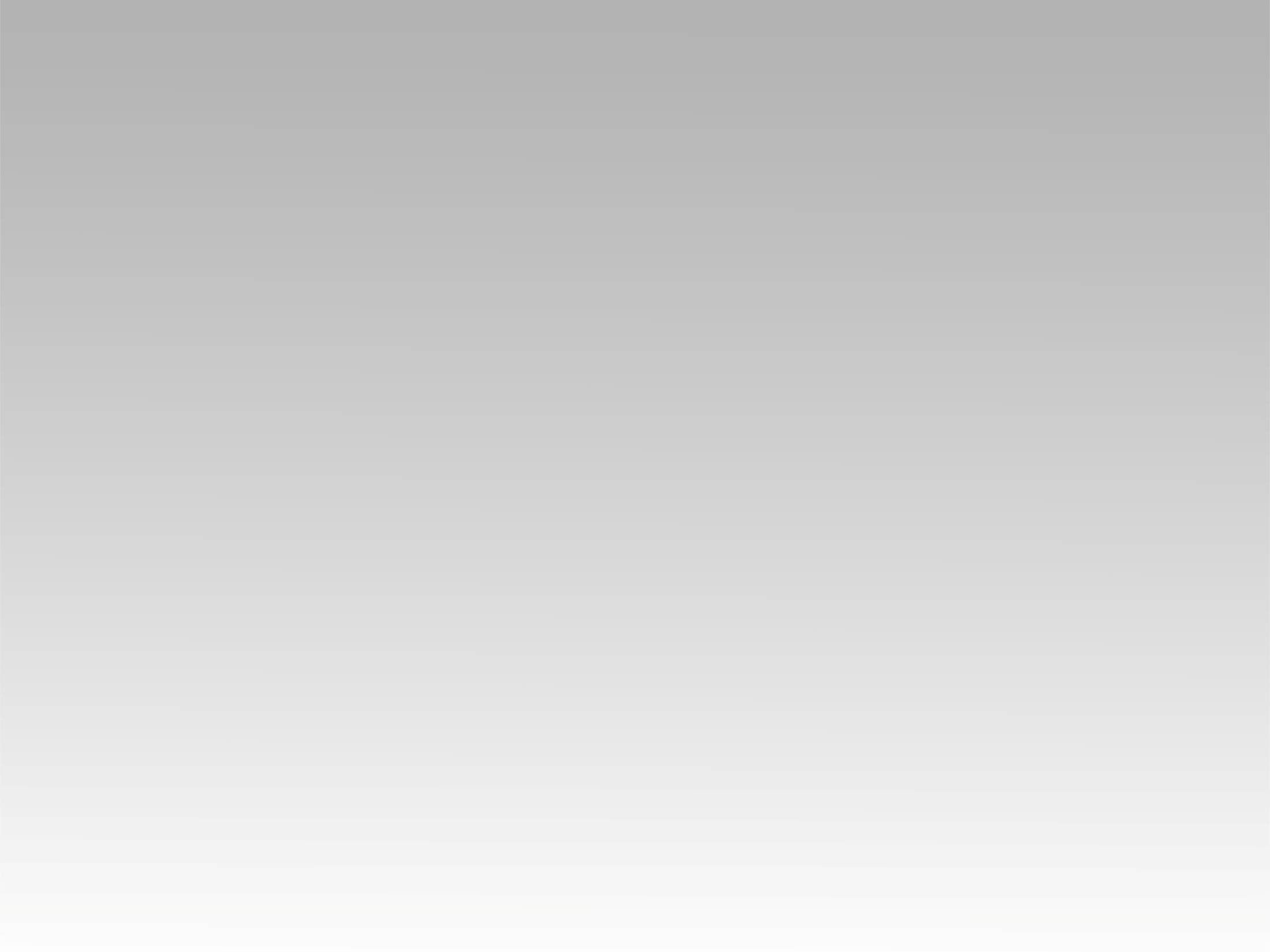 ترنمية 
دي خطة حياتي
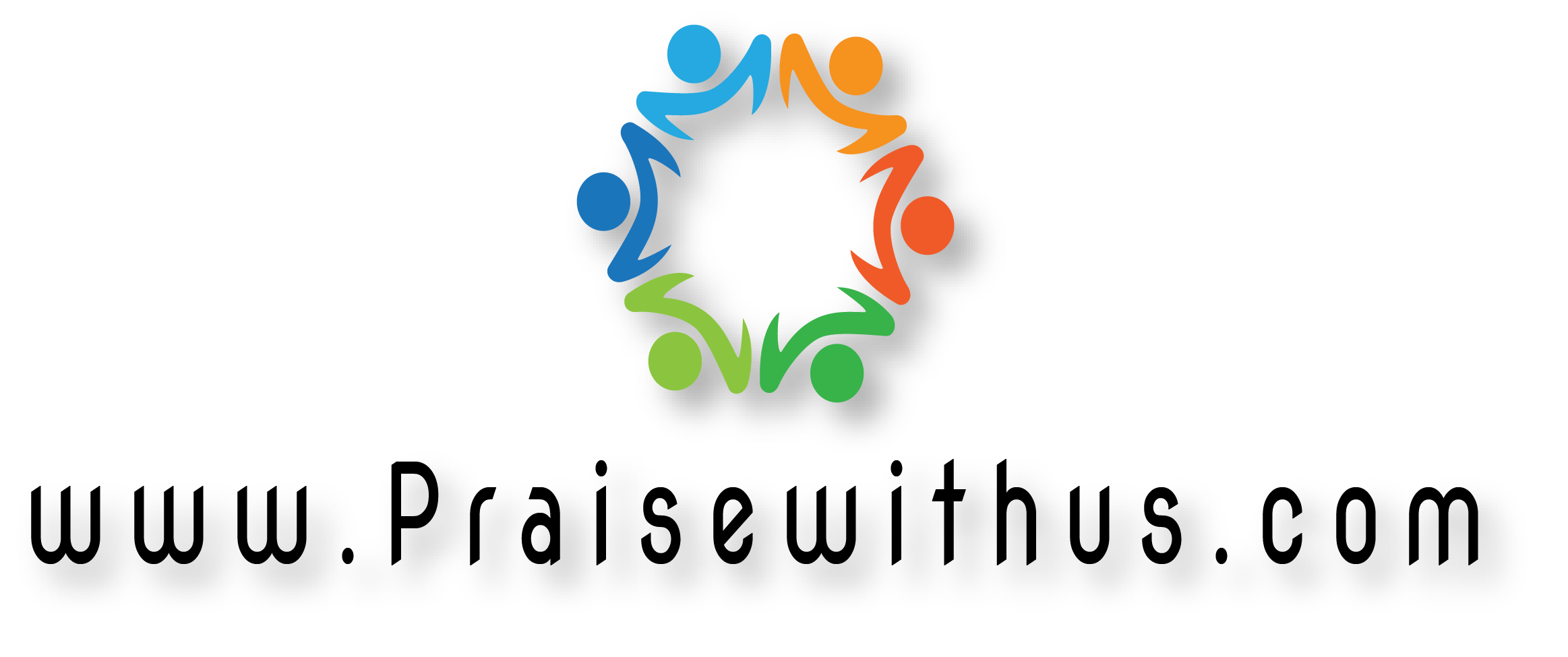 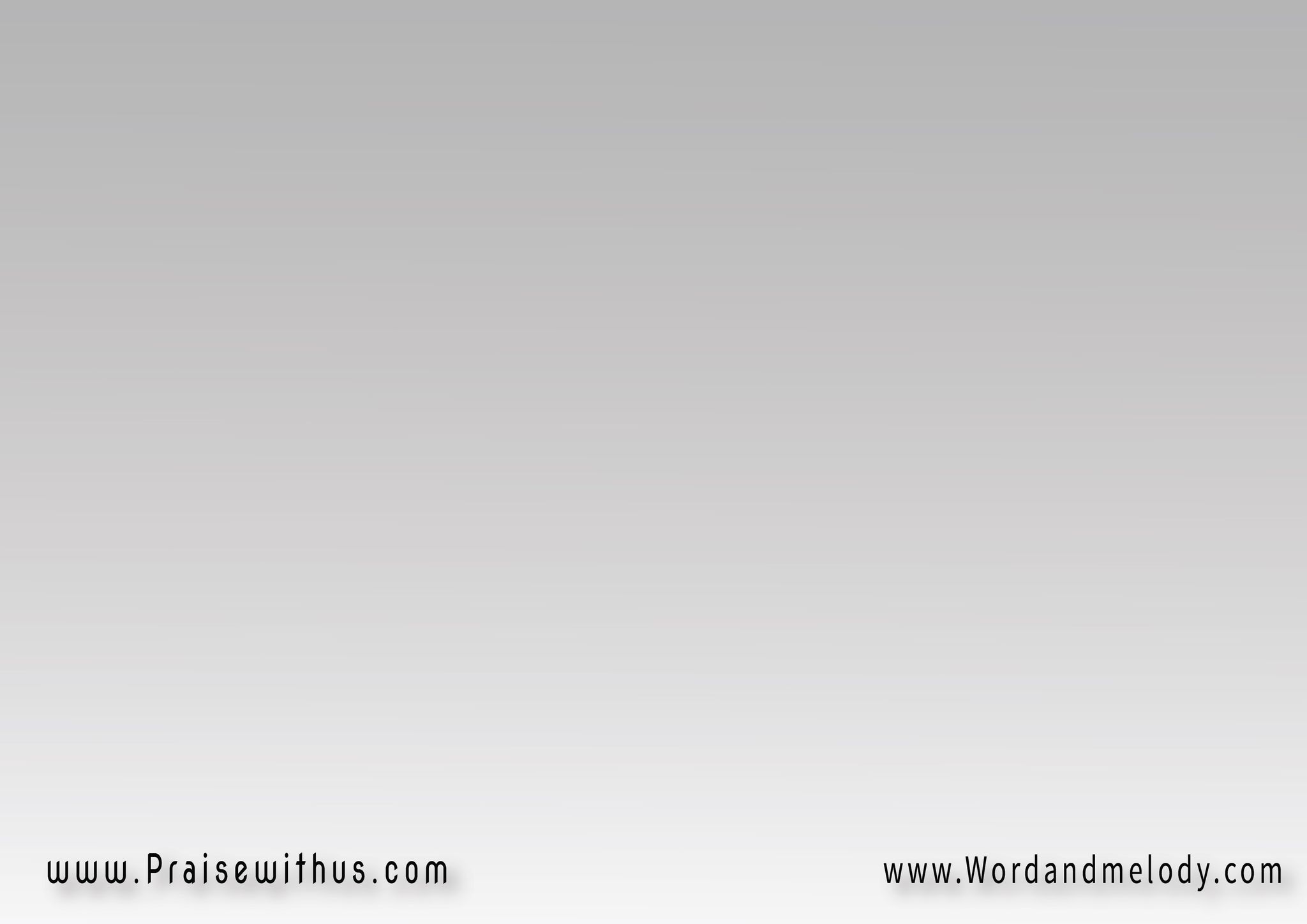 دي خطة حياتي 
ضامنها في إيديكشايفها يوماتي 
غلاوتي عليك
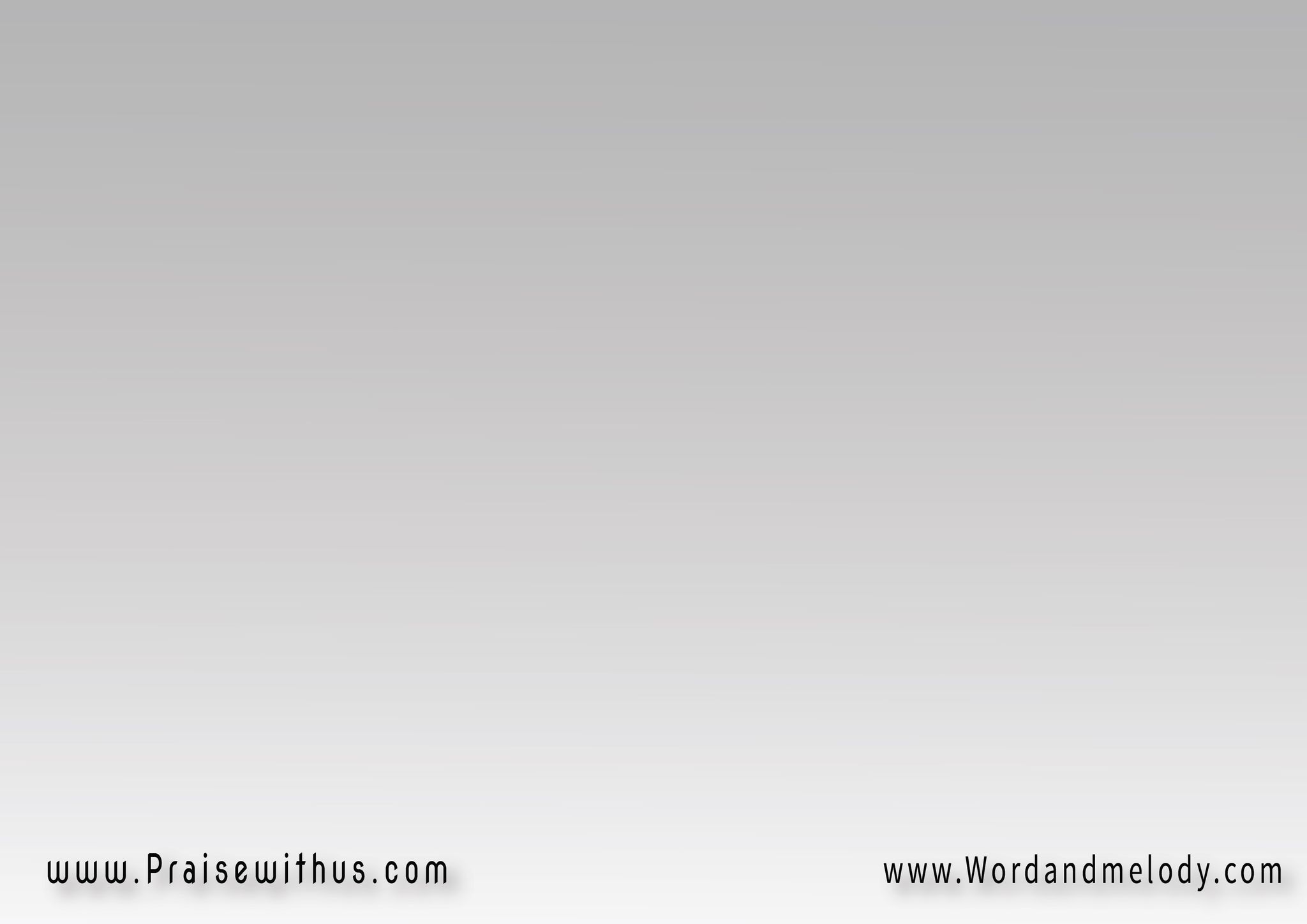 حاسسها في أماني 
سلامي وضمانيفي كل المعاني 
الحلوة اللي فيك
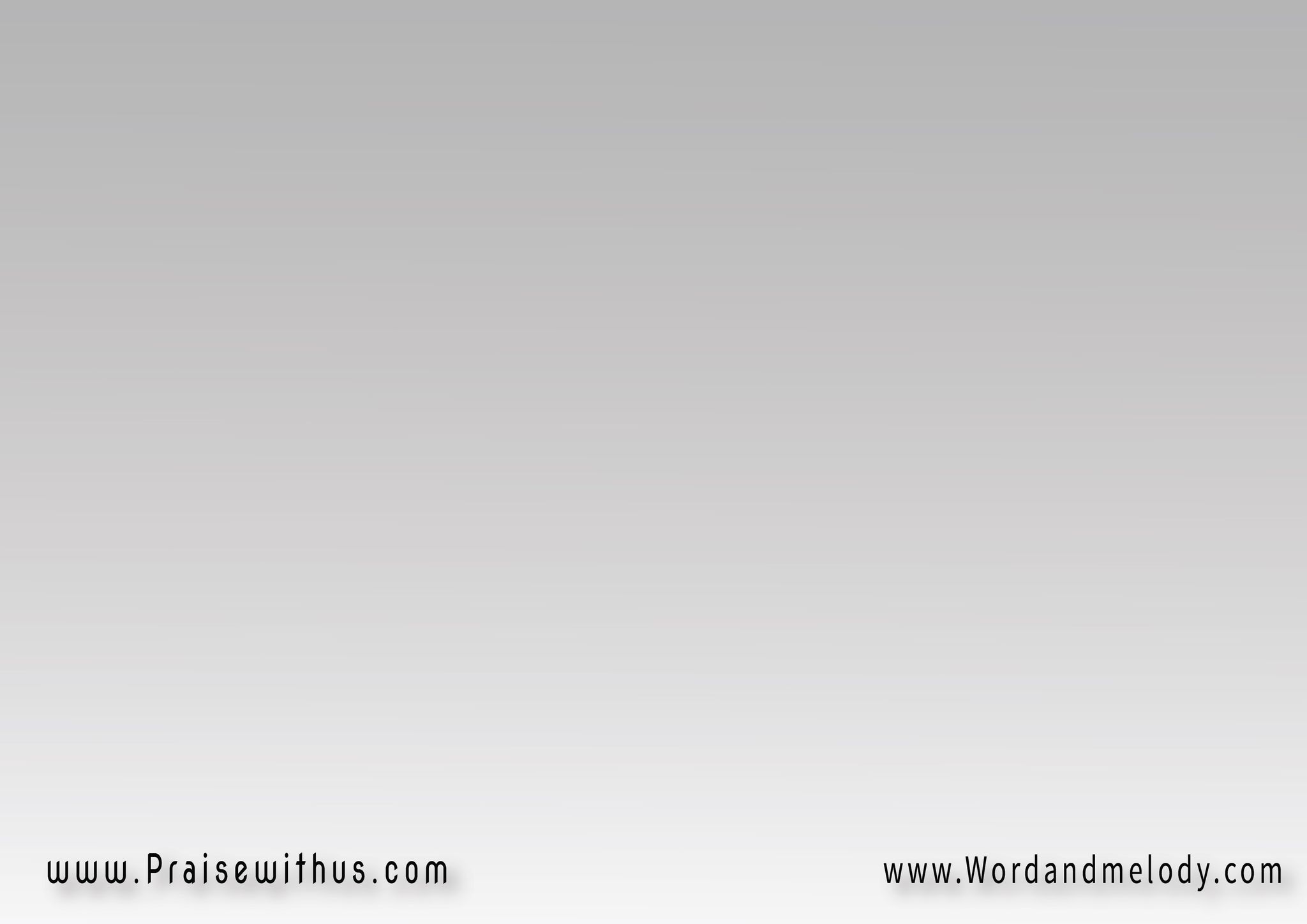 في يوم ما تهاجمني 
رياح الحيــــاةوبضغط تلاخمني 
وما فيش طوق نجاة
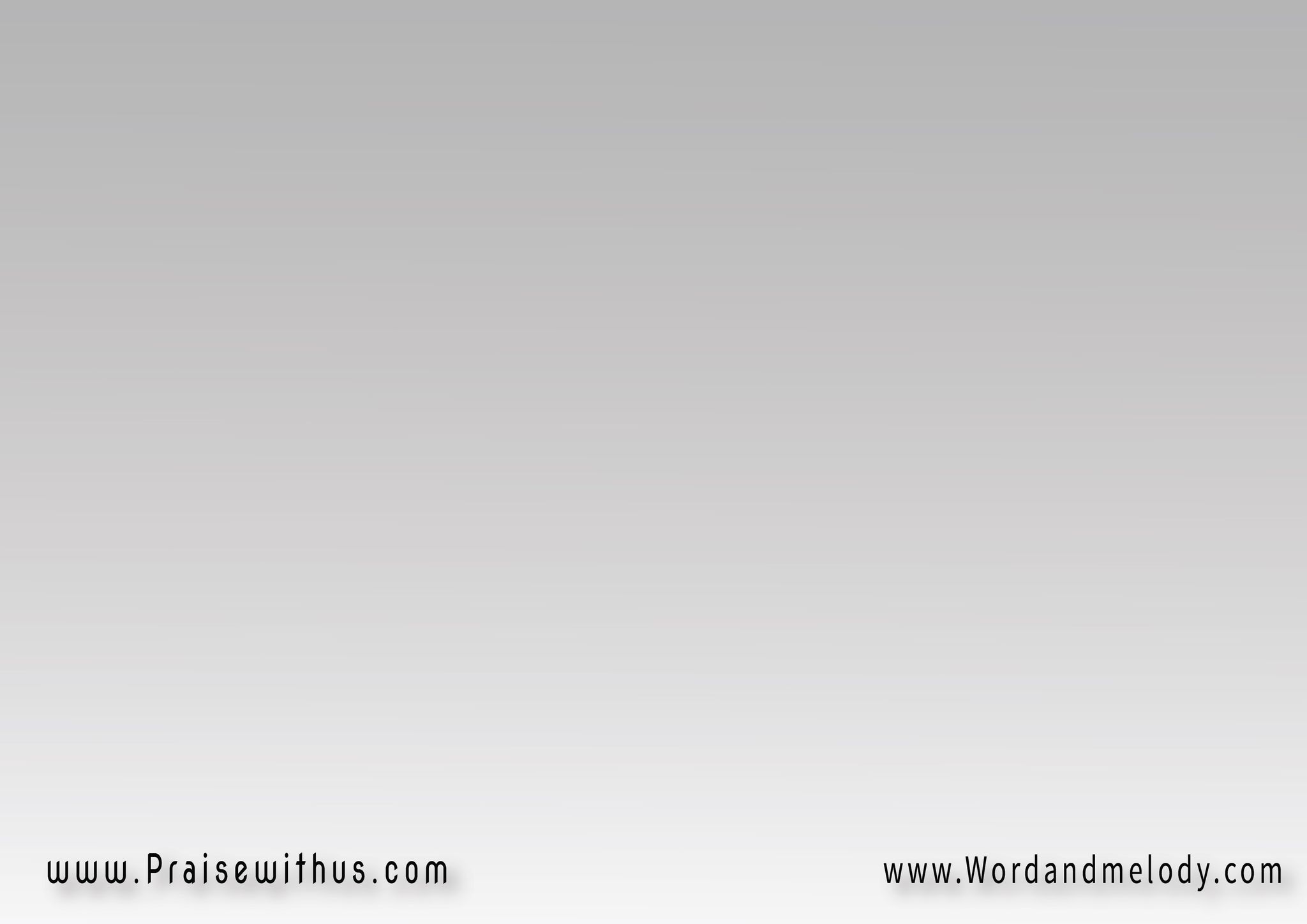 أشوفك قريب 
حنين وطيبوخاطري تطيب 
يا أروع إله
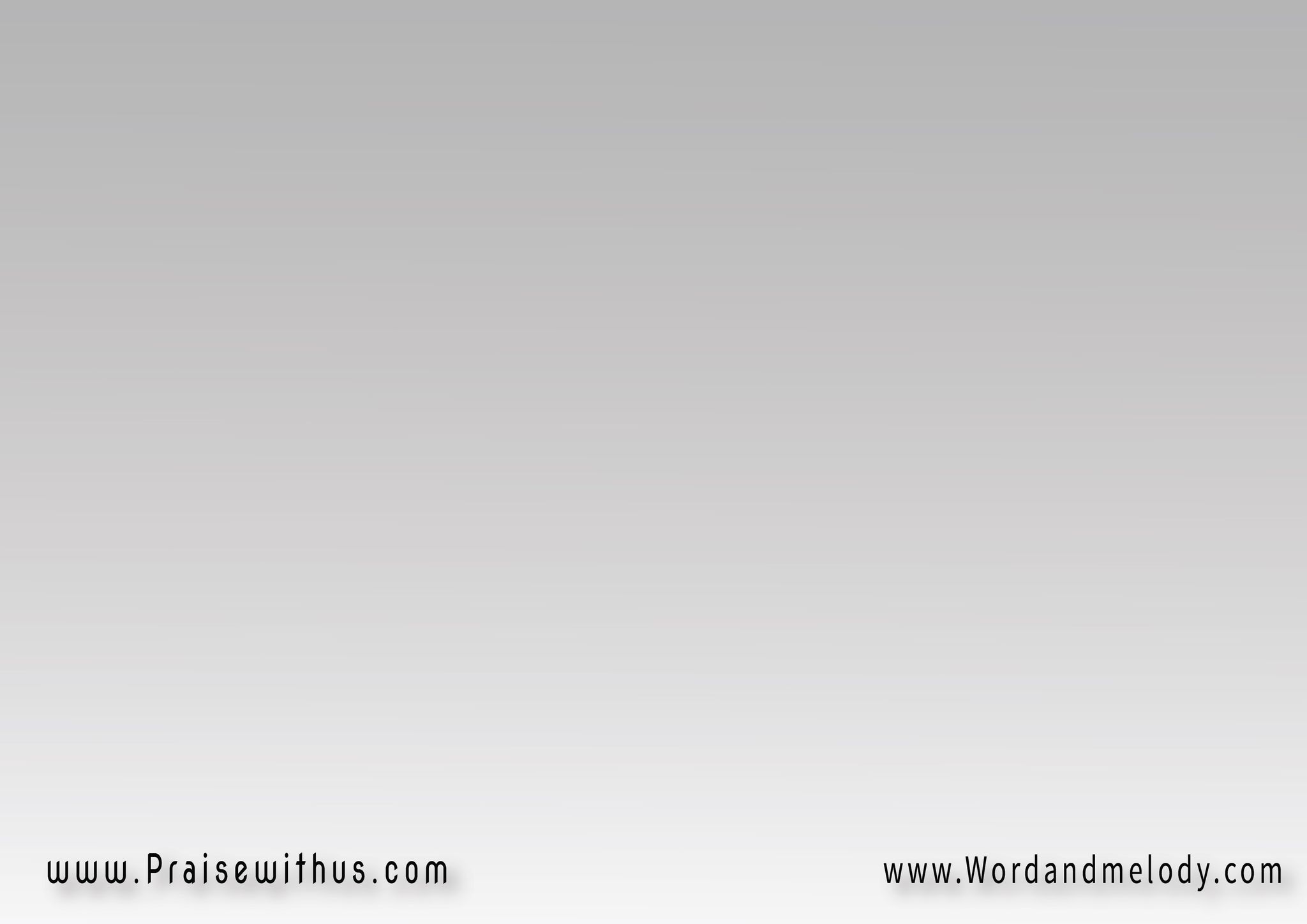 ما في شيء يهدد 
شعبك في المراعيولا شيء يبدد 
خرافك يا راعي
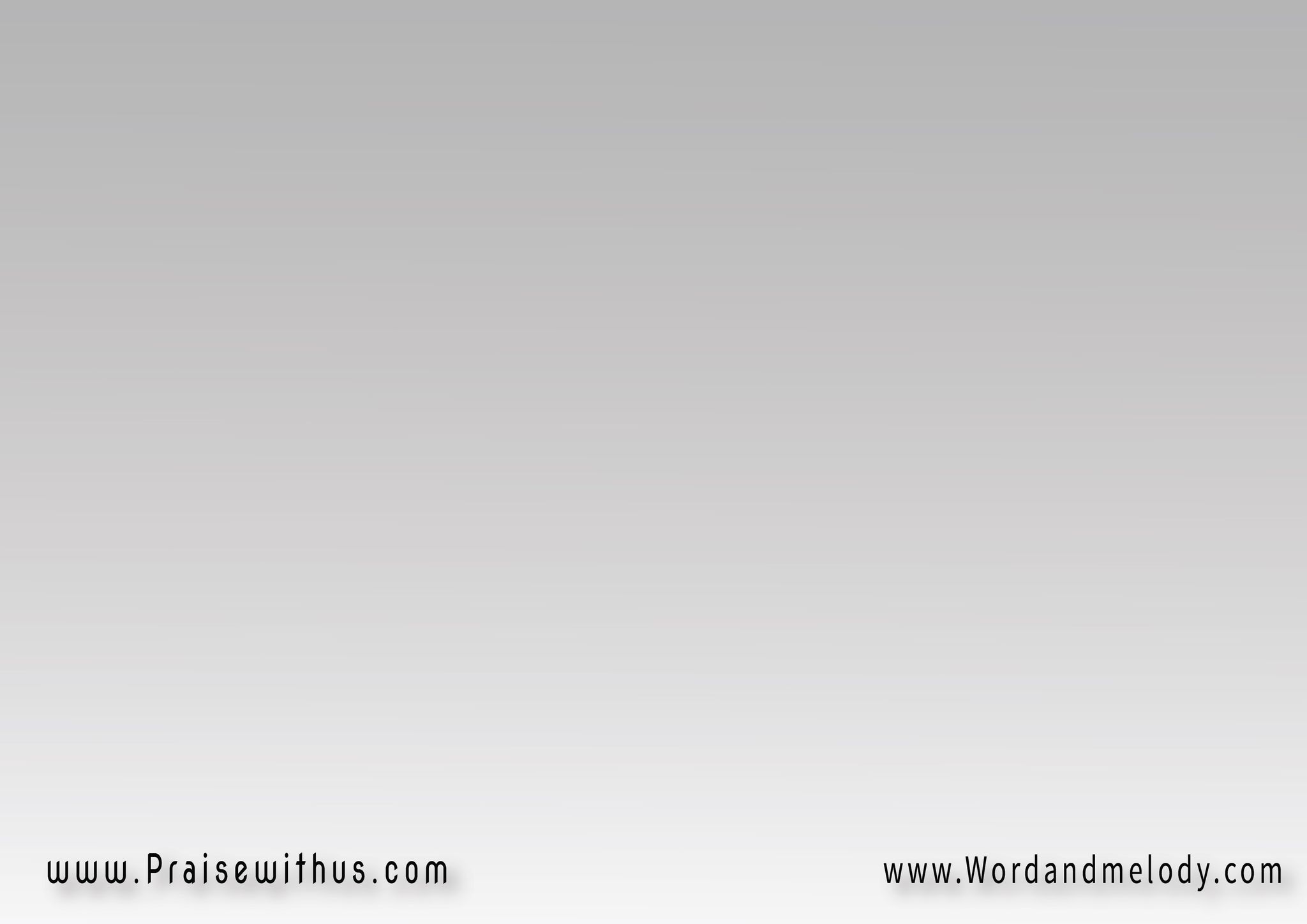 مسيج حواليّ 
ووعدك ده ليّإني جوا في يدك
 قلبي وشراعي
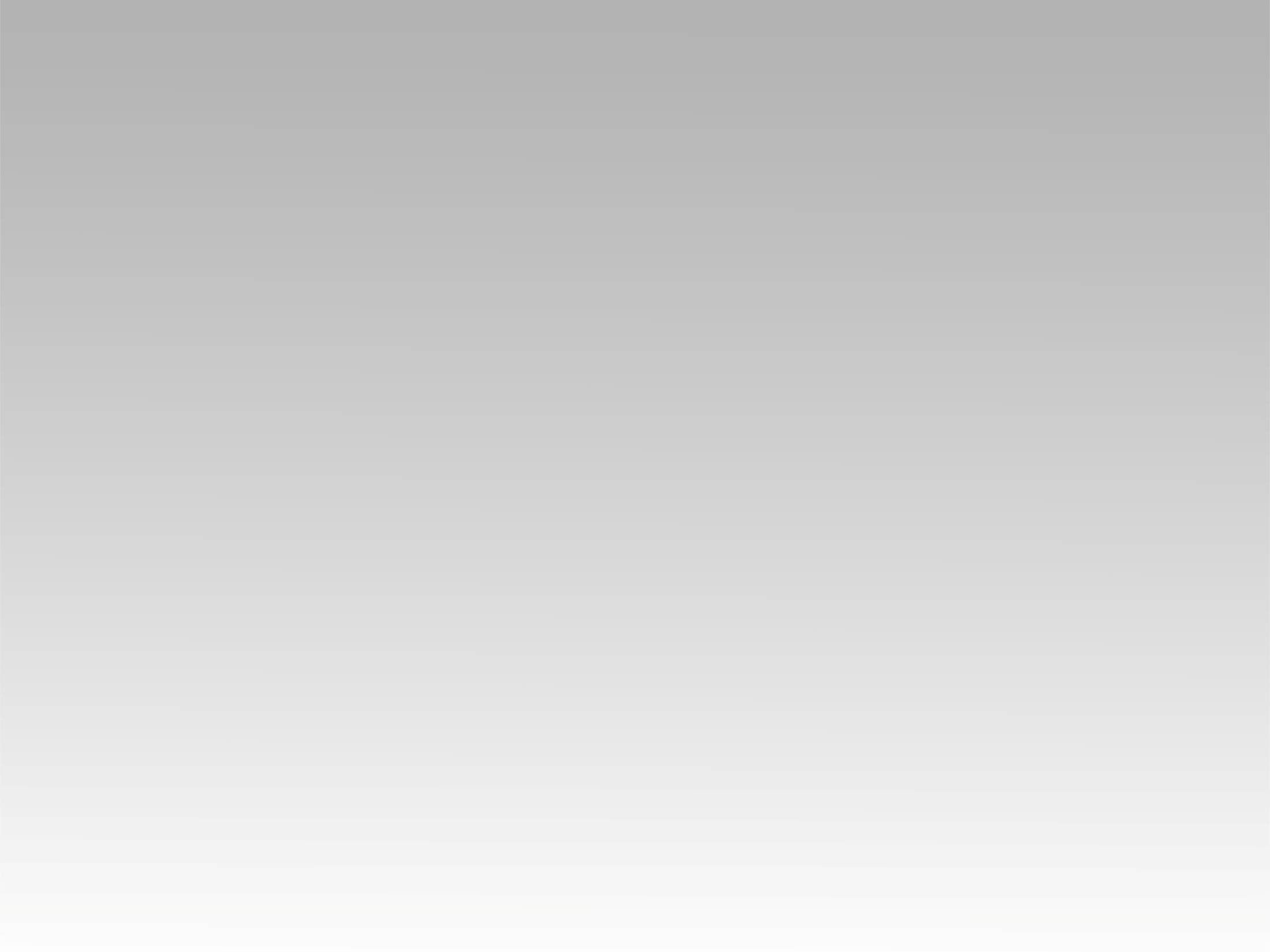 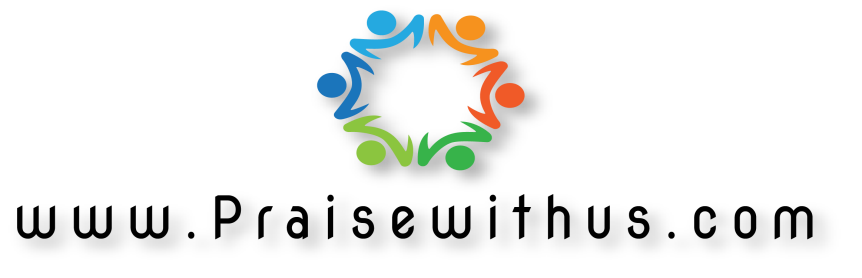